De La Vaccination et des VaccinsActualité et Histoire
Anne Marie Moulin

CNRS-SPHERE UMR 7219/Paris VII




17 mars 2016
Les vaccins sont-ils encore un outil privilégié des politiques de santé? 
Le « pari vaccinal » en question
I Une actualité indiscutable
Maintien des objectifs d’élimination et de contrôle
des maladies infectieuses
 Phénomènes « d’émergence » et de « réémergence » 
des maladies infectieuses
 Multiplication des nouveaux vaccins
 Evolution et complexité du calendrier vaccinal 
qui rythme la vie entière
 Réticences, « hesitancy » de la population; 
 Controverses sur l’obligation des vaccins et leurs effets
 indésirables
 Affirmations de l’autonomie du malade et  droits des citoyens à disposer de leur corps
La nouvelle loi de santé publique programmée en 2017 devra tenir compte :- de l’état des données scientifiques existantes- des souhaits et des représentations des citoyens- du passé qui inspire leur imaginaire et qui est spécifique d’une culture donnée
II Une actualité brûlante
- Rapport de Sandrine Hurel
 Conférence de presse de Marisol Touraine en janvier 2016
 Annonce de quatre axes : 
	- Informer,
 Coordonner
 Sécuriser
 Débattre 
 consultation sur site,
 jury de citoyens
 Conférence de Consensus ?

Préludant à une LOI DE SANTÉ PUBLIQUE en 2017
HUNE HISTOIRE INCONTOURNABLEEn France une « histoire écoutée aux portes de la légende »
Vaccination contre la rage de Joseph Meister à Paris en 1885,
 Image d’Epinal
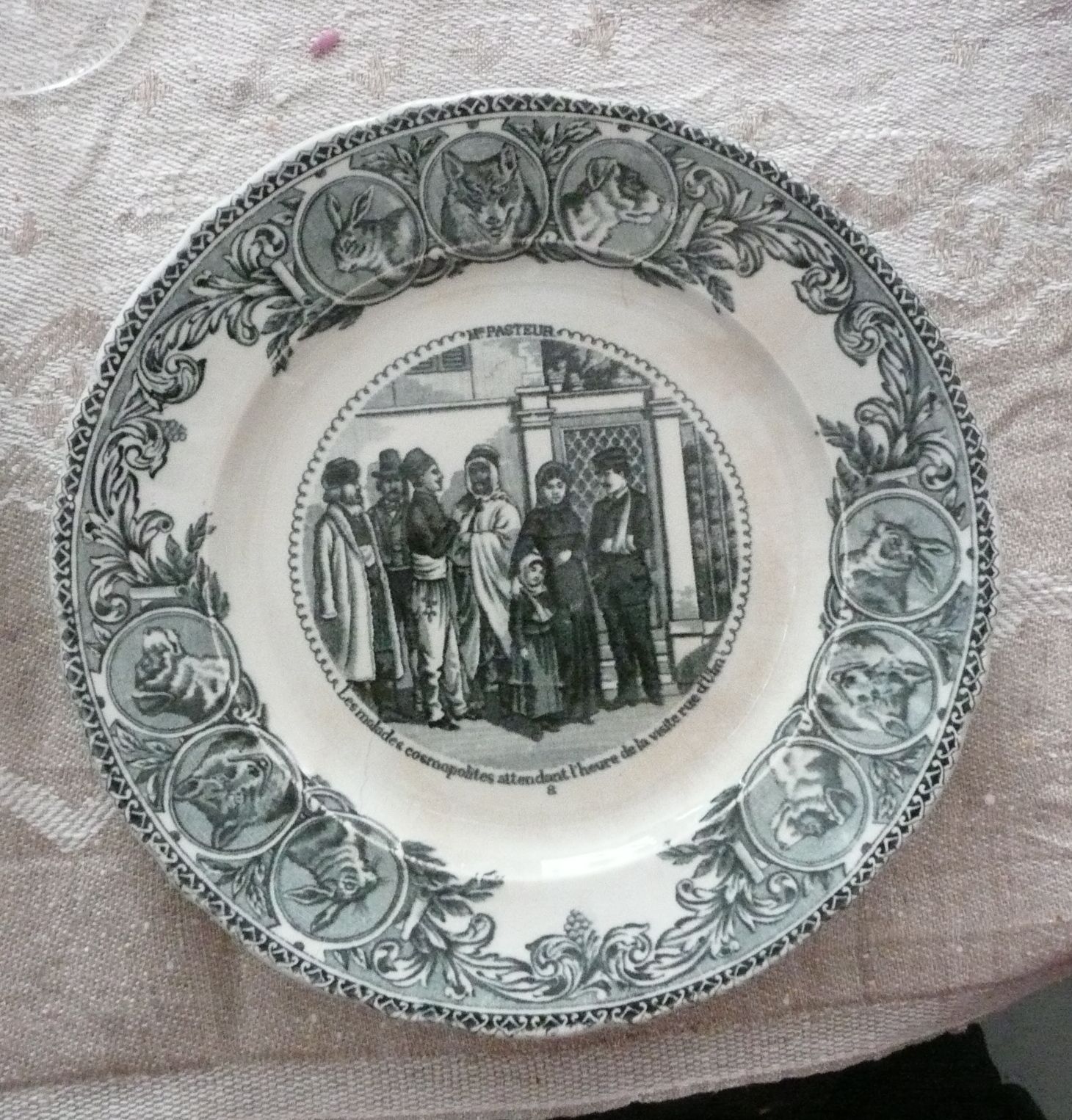 Un évènement de dimension internationale: 
Citoyens du monde devant le laboratoire de Pasteur (vers 1885)
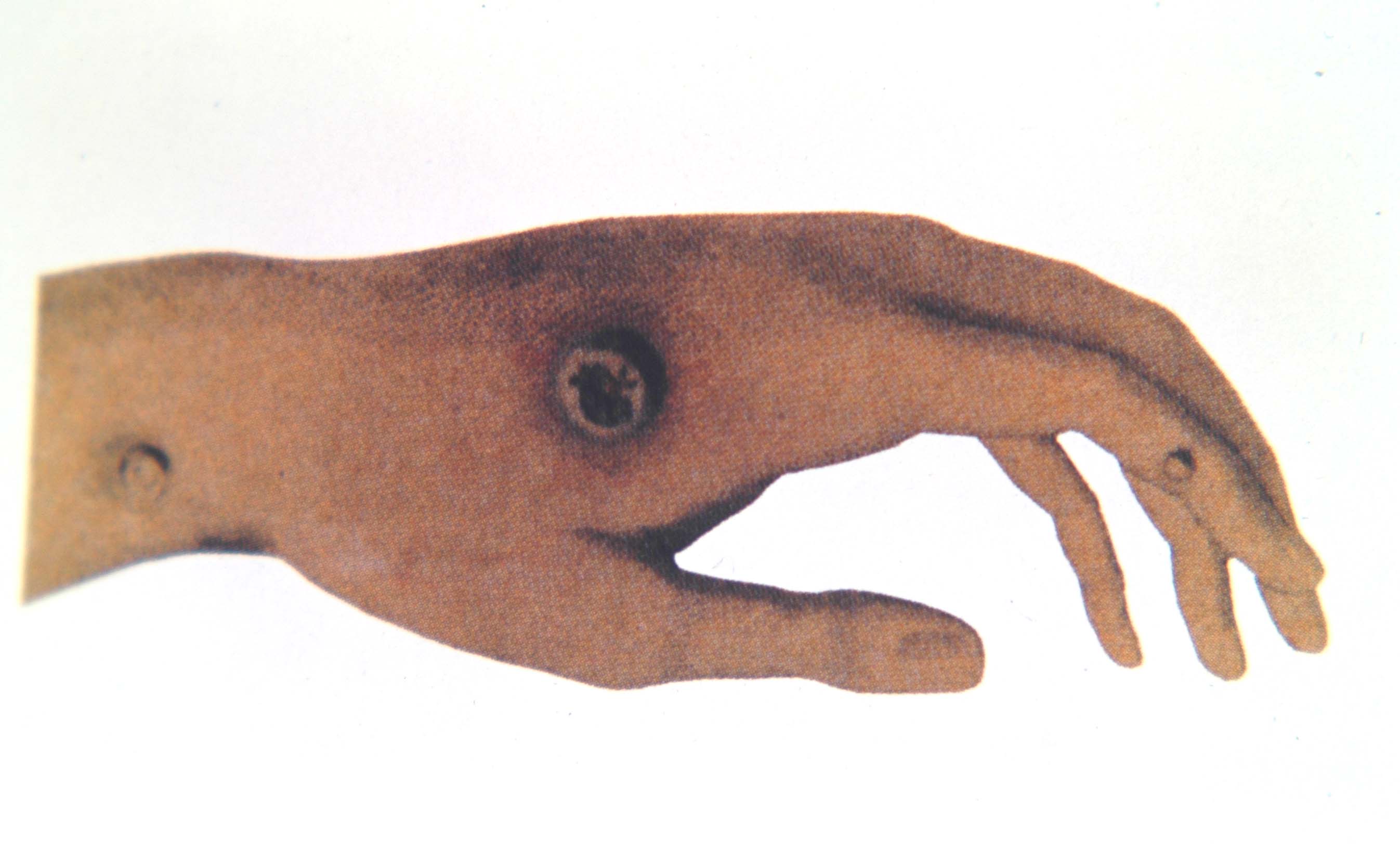 C’est Pasteur qui a inventé le mot de vaccin, en 1881, mais le terme renvoie à l’inoculation de la « vaccine » par Edward Jenner en 1798
L’inoculation de la variole renvoie à des techniques plus lointaines, insérées dans différentes cultures d
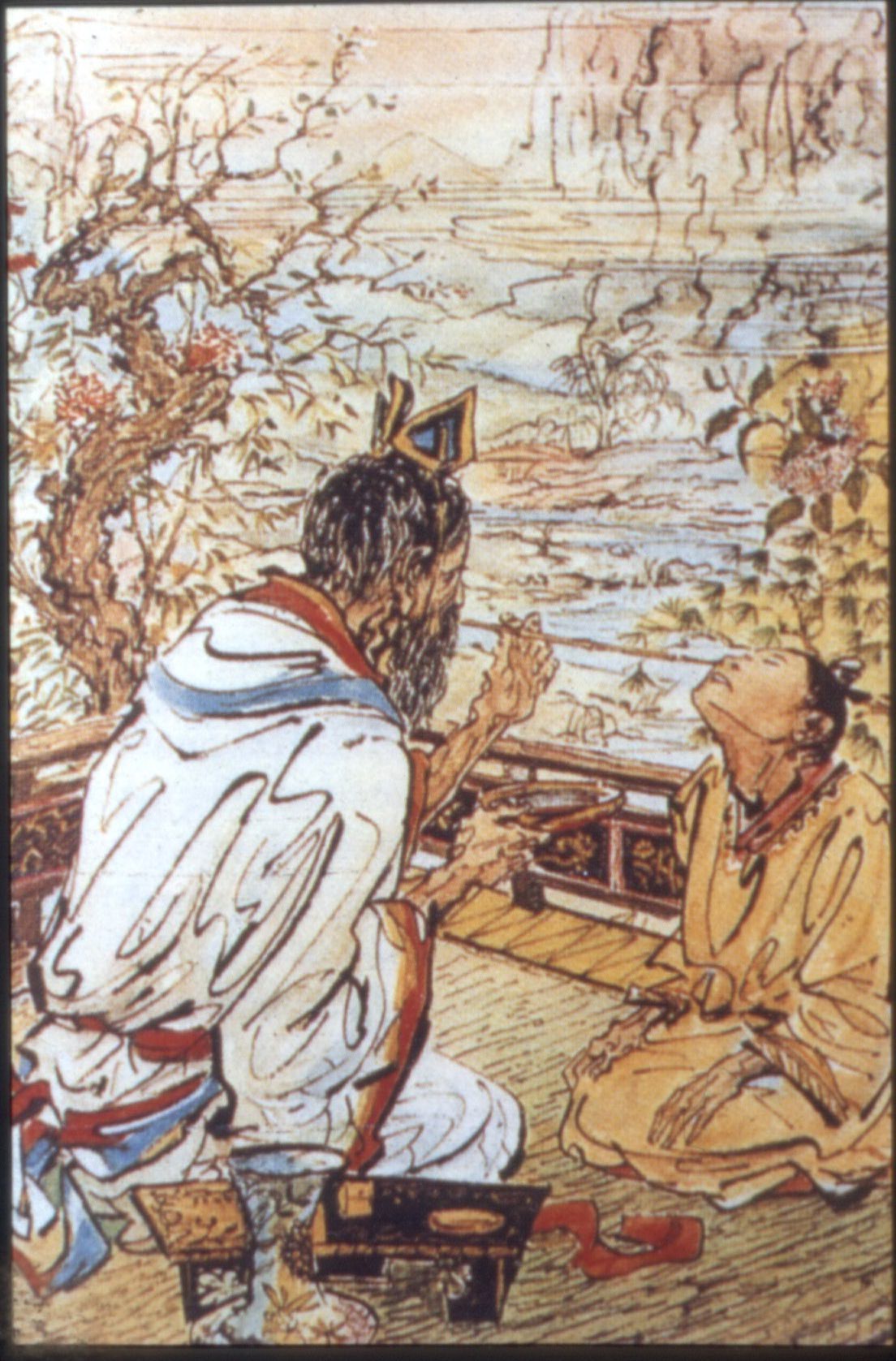 En Chine, dans l’empire ottoman , et… ailleurs
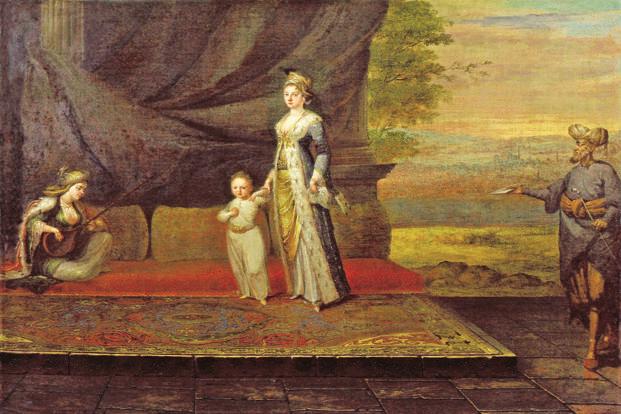 Prises nasales de poudre de variole en Chine
au 17e siècle ( Avant ?)
Lady Mary Montagu à Iconstantinople en 1715.
Vaccin, un terme à la signification extensible
« Le Vaccin du Croup »
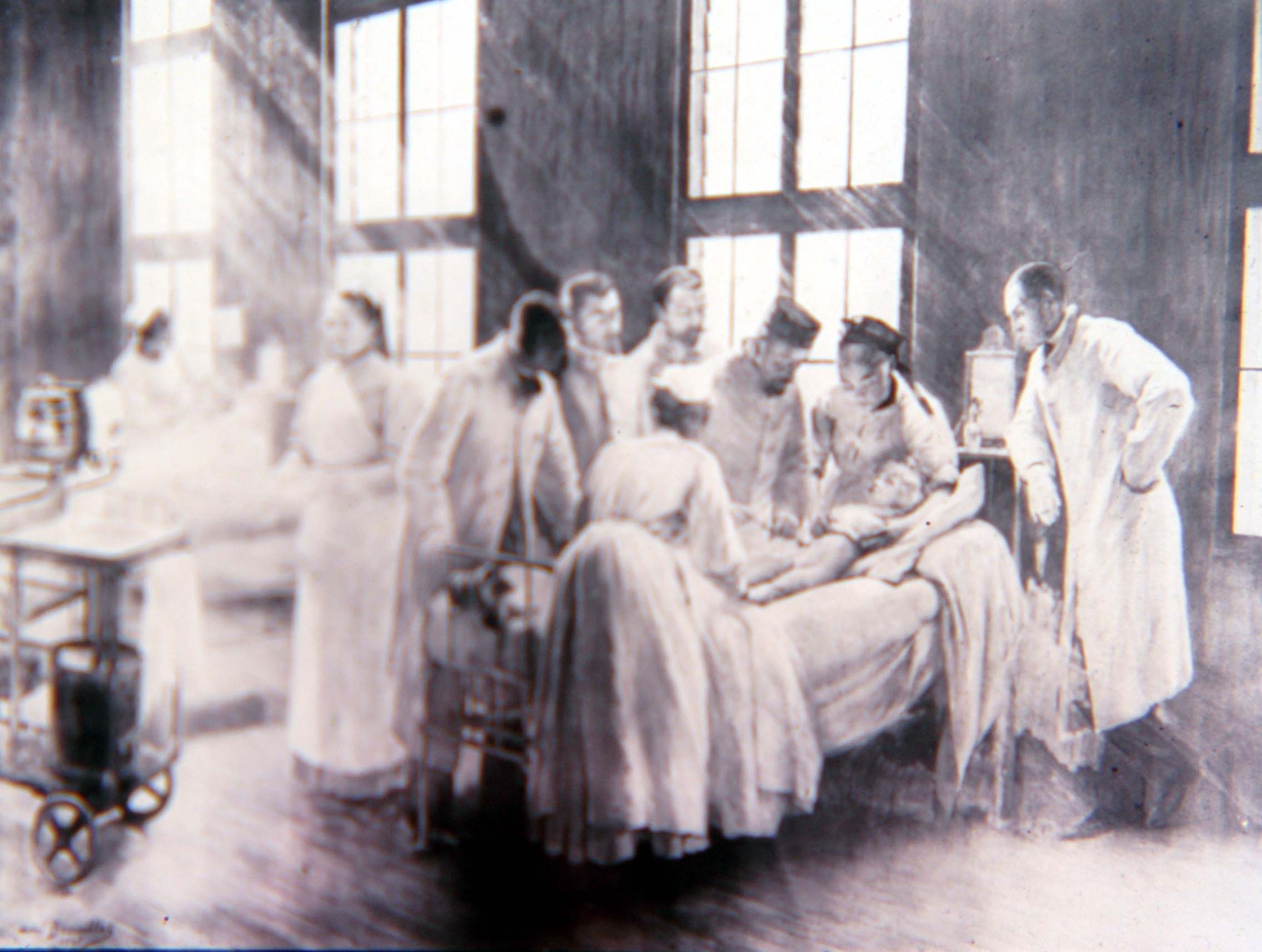 Il s’agit en fait de la sérothérapie de la diphtérie, Hôpital Necker. Tableau d’André Brouillet, 1895
Vaccins pastoriens à l’étranger : le vaccin anticholérique de Waldemar Hafkkine est introduit en Inde en 1893
Pasteur, le savant français le plus connu, des Etats-Unis à l’Afrique du Sud
Photo Elisabeth Antheaume (IRD), peinture murale de rue, Johannesburg, 2001
Le Réseau International des Instituts Pasteur en 2014incarne une continuité historique
Les legs de l’Histoire
Intervention de l’Etat et des états dans l’histoire vaccinale 
Le vaccin a un statut particulier de « remède à part », volontiers gratuit (contrepartie de l’obligation)
L’Etat évolue comme un Etat-Providence, garant de la Santé publique ( comme le rappelle la loi 2001 en France)
Le roi d’Espagne envoie la croisière de la Vaccine, avec(l’expédition Balmis) vacciner dans le Nouveau Monde (1804)
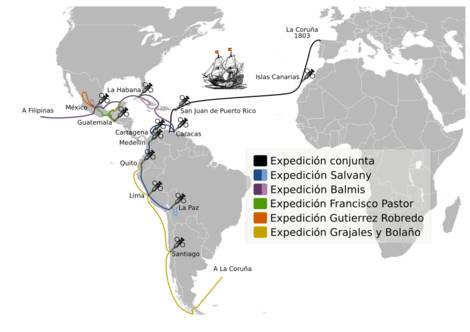 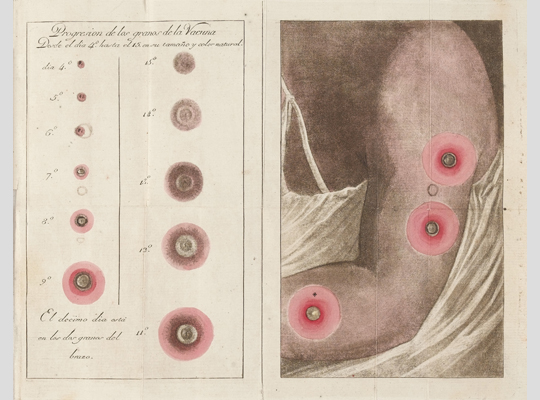 Les vaccins comme instrument d’une politique de l’Etat
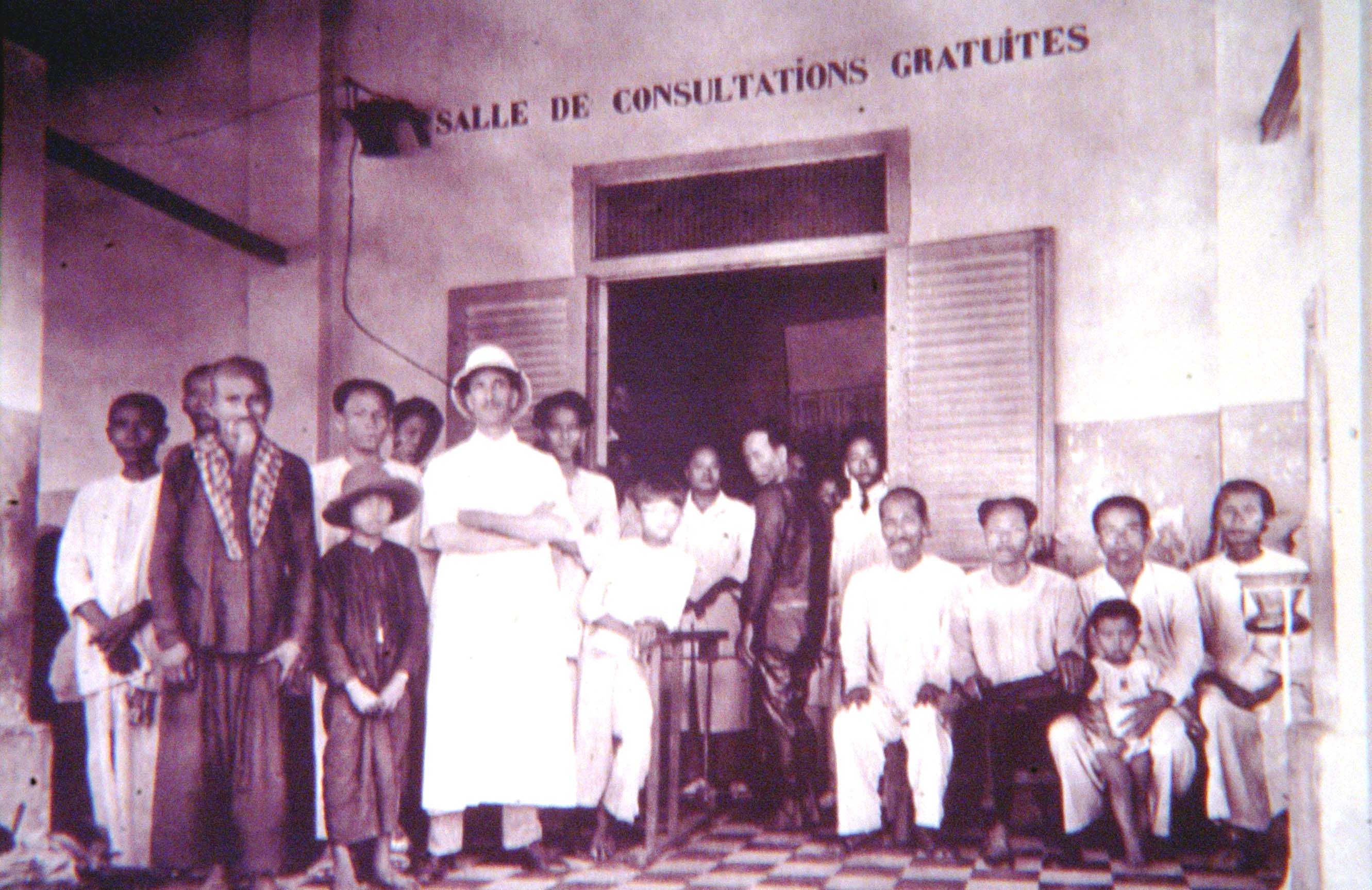 Consultations, vaccinations gratuites, à Saïgon, vers 1930
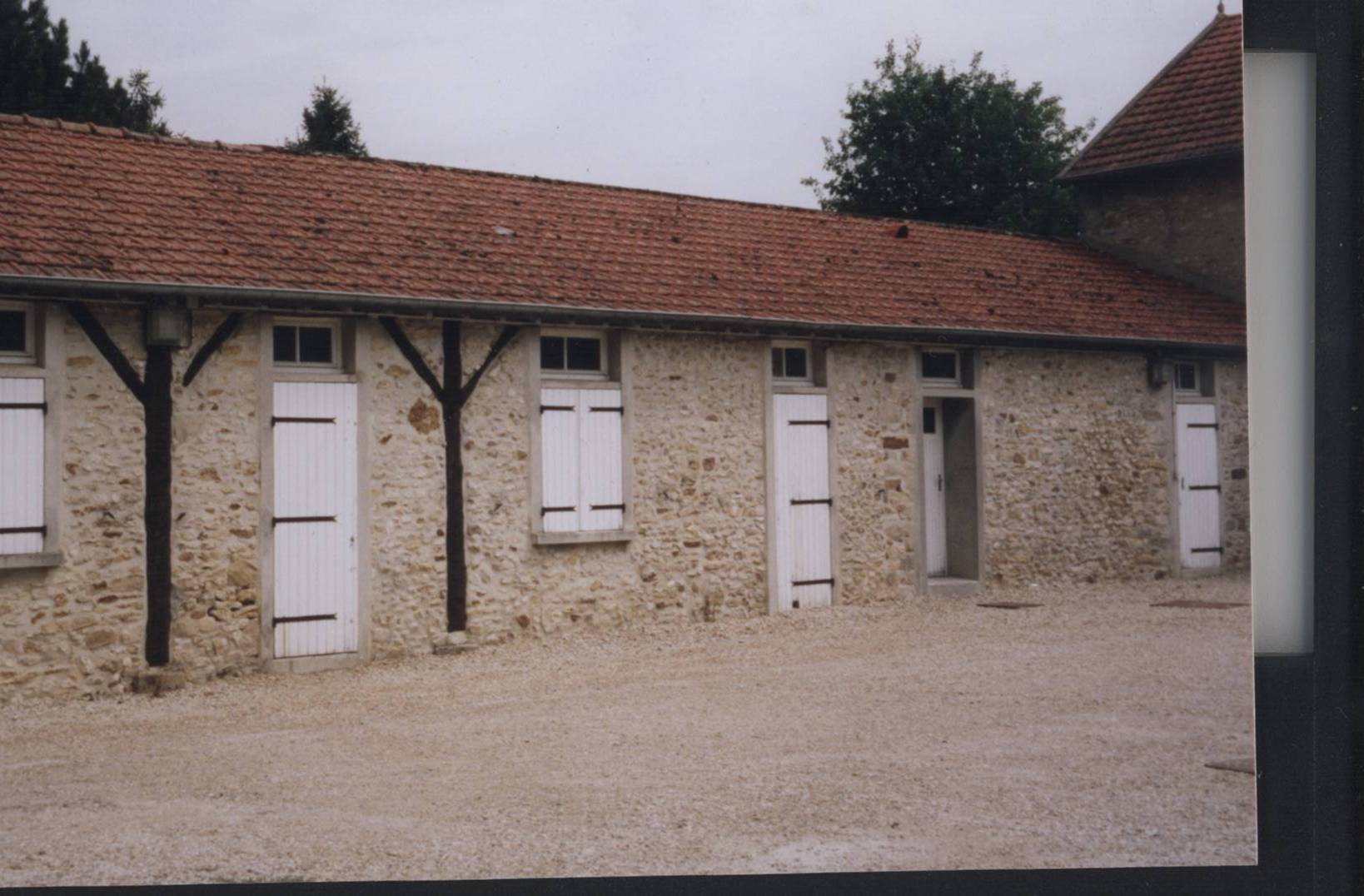 Pouilly-le-Fort
 et le vaccin 
contre le charbon
(1881)
Au départ, distinction entre vaccins humains, comme « bien public » et 
les vaccins vétérinaires commerciaux
.
[Speaker Notes: La ferme de Pouilly Le fort]
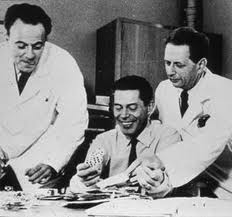 Les trois prix Nobel en biologie moléculaire
Notion de service public liée aux vaccinationsJacques Monod, devenu directeur de l’IP en 1970 évoque en 1973 avec Simone Veil la « dette contractée par l’Etat » envers l’institut Pasteur pour services rendus en matière de vaccins ,
Recherche scientifique et production industrielle de sérums et vaccins se disjoignent
Jacques Monod a créé l’Institut Pasteur Production (IPP) en 1972
Création de Pasteur Mérieux Vaccins en 1984-5

La production de vaccins passe en majorité 
à l’industrie pharmaceutique ; réduction du nombre de firmes 
à l’échelle internationale
L’Institut Pasteur de Tunis est resté producteur de BCG jusqu’à ’il y a une dizaine d’années.
L’institut Pasteur de Dakar a continué à produire le vaccin antiamaril
A la recherche d’un vaccin pas comme les autres
Philippe Maupas a été élève à l’institut Pasteur de Paris au début des années 1970.
 Dans les années 1975-1978, son groupe voudra un vaccin « avec la gueule de Pasteur » 
(Alain Goudeau).
Le projet PREVENTION HÉPATITE HEPATOME
Premier vaccin contre un cancer
 favorisé par un virus : 
le vaccin plasmatique
contre le virus de l’hépatite B
 : essais au Sénégal en 1979-80
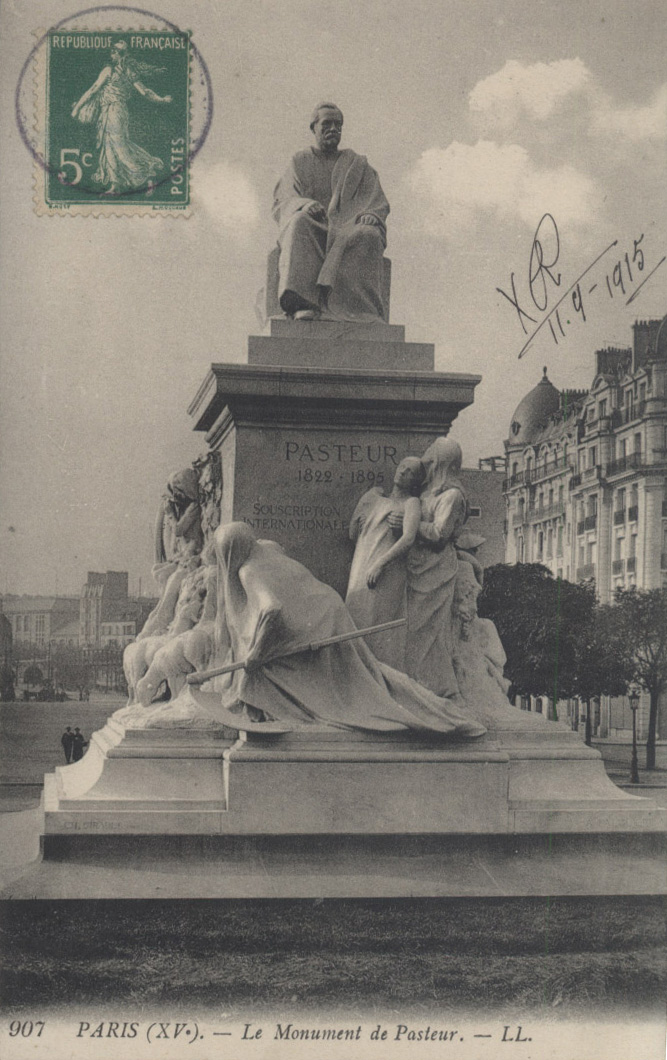 Pasteur et les vaccins
Ou la Victoire sur la Mort
Monument dû à Falguière, 
place de Breteuil, Paris 1904
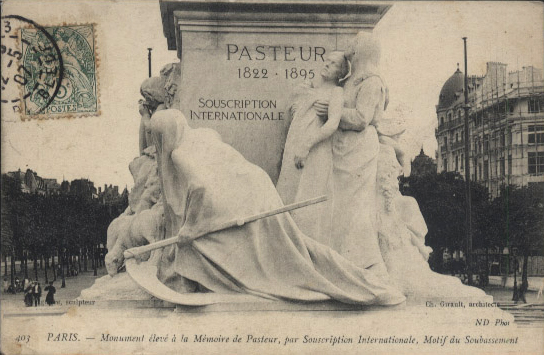 La vaccination de l’International au Global
L’éradication de la variole a été annoncée en 1979
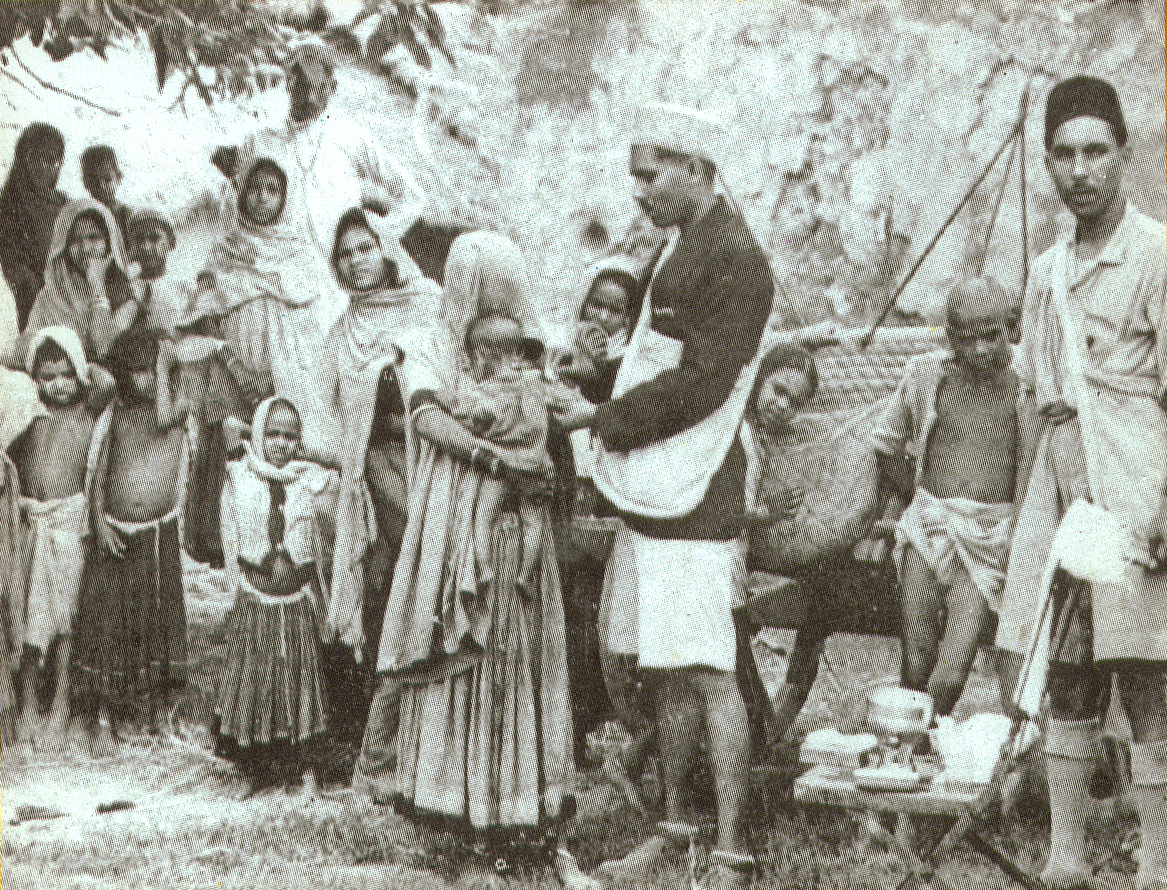 La  campagne  « universelle » d’éradication de la variole s’est étendue aux coins les plus reculés, transcendant les différences culturelles
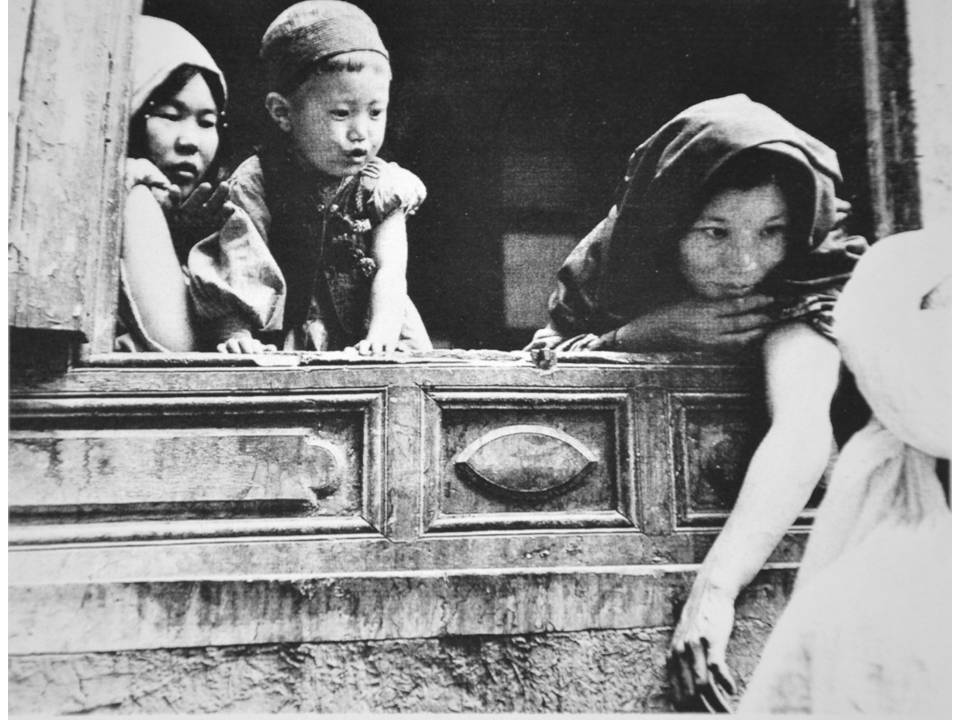 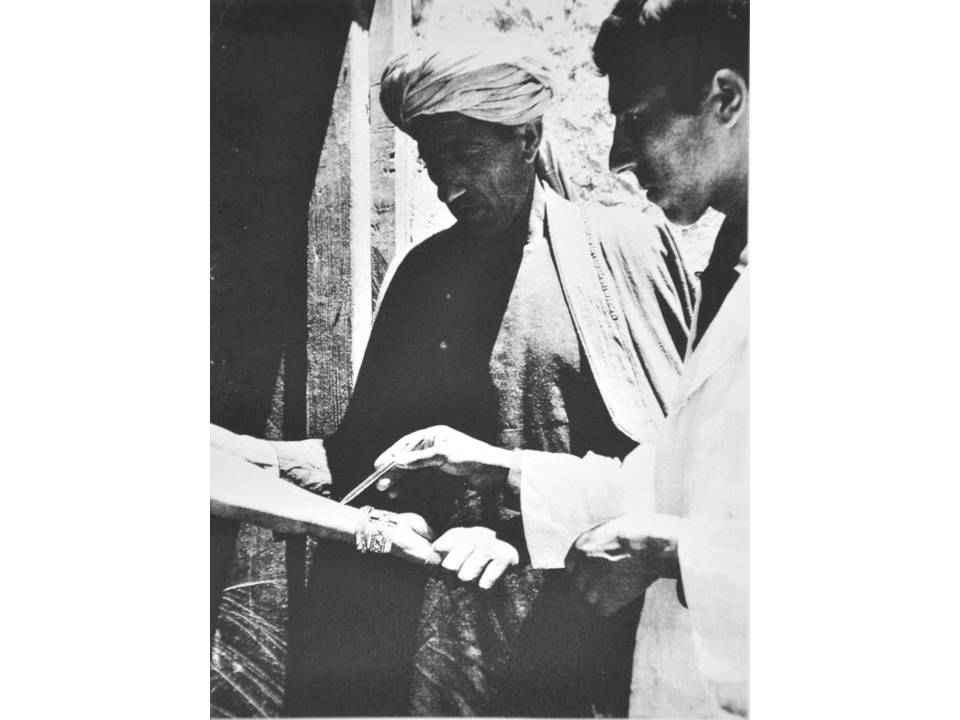 En Afghanistan, dans les années 1970,  la
la campagne d’éradication de la variole bat son plein
Variolisation et Vaccination
Un choix qui a duré jusqu’au 
cœur du 20ème siècle
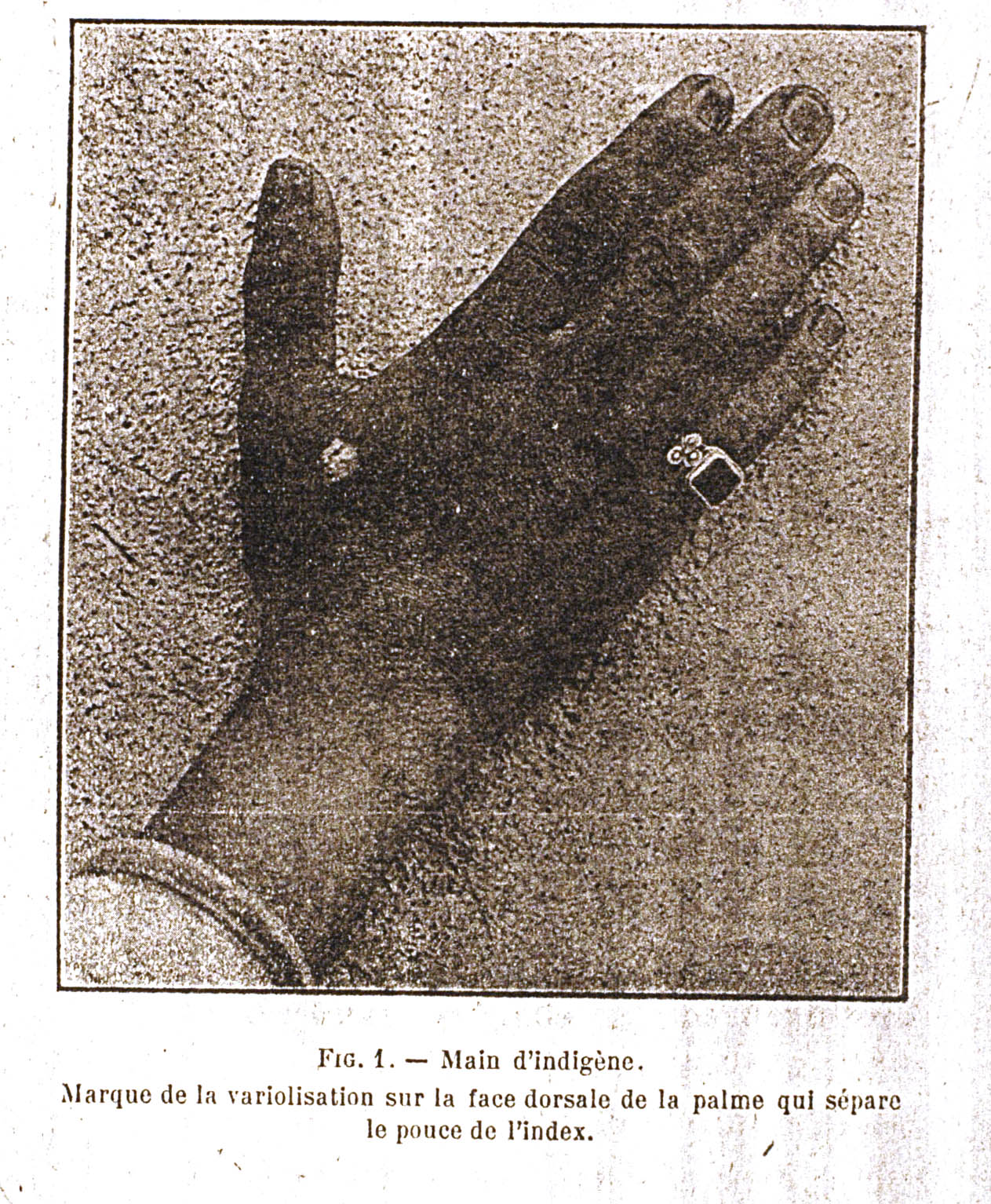 Cicatrice de variolisation
Maghreb, 1904
Variolisation, Palestine 1921
Les vaccins sont destinés aux enfants
Premiers essais de masse de vaccin contre la polio New York
en 1954
Before the Shot, 1958
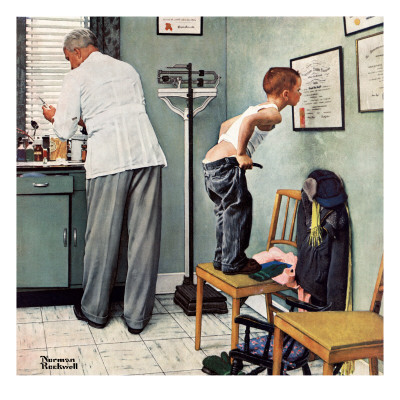 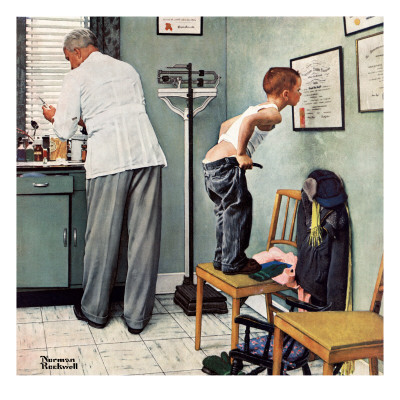 Photographie de l’américain Norman Rockwell, 
 trois ans après l’essai clinique aux Etats-Unis du vaccin de Salk
Photographie destinée à rassurer les parents
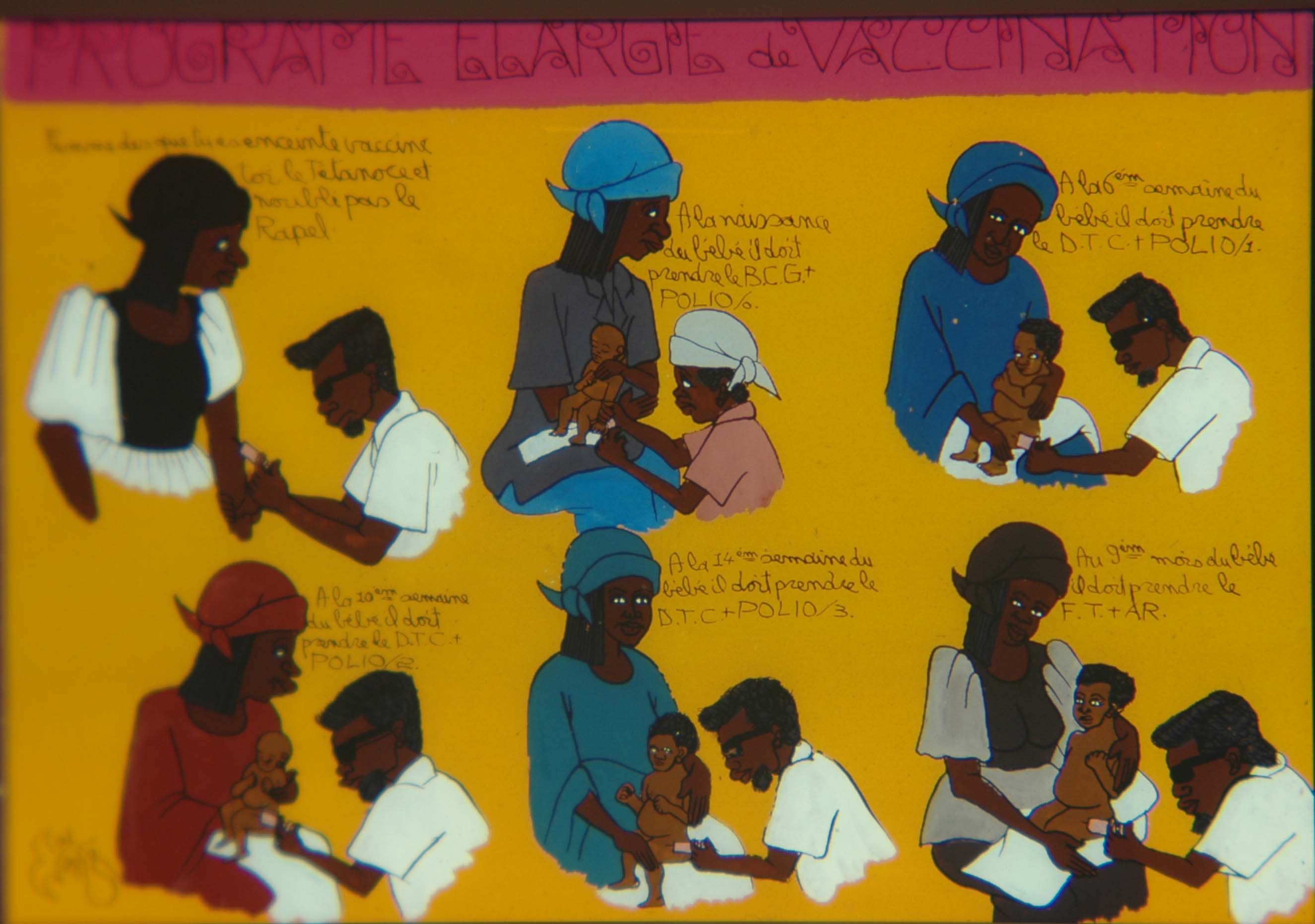 Le programme du PEV de l’UNICEF,  vu par un artiste local à Dakar
Alma Ata (1978) : les Vaccins outil idéal pour le Tiers-Monde,
 instrument universel d’une politique de santé globale
UNICEF et PEV représentés comme mettant 
les vaccins au service de la paix
Affiche vers 1990
[Speaker Notes: Le monde comme un village global]
Vaccin buccal contre la polio au Nigéria
Pose des problèmes scientifiques nouveaux : vaccin atténué,
 circulation de souches, recombinaisons possibles etc
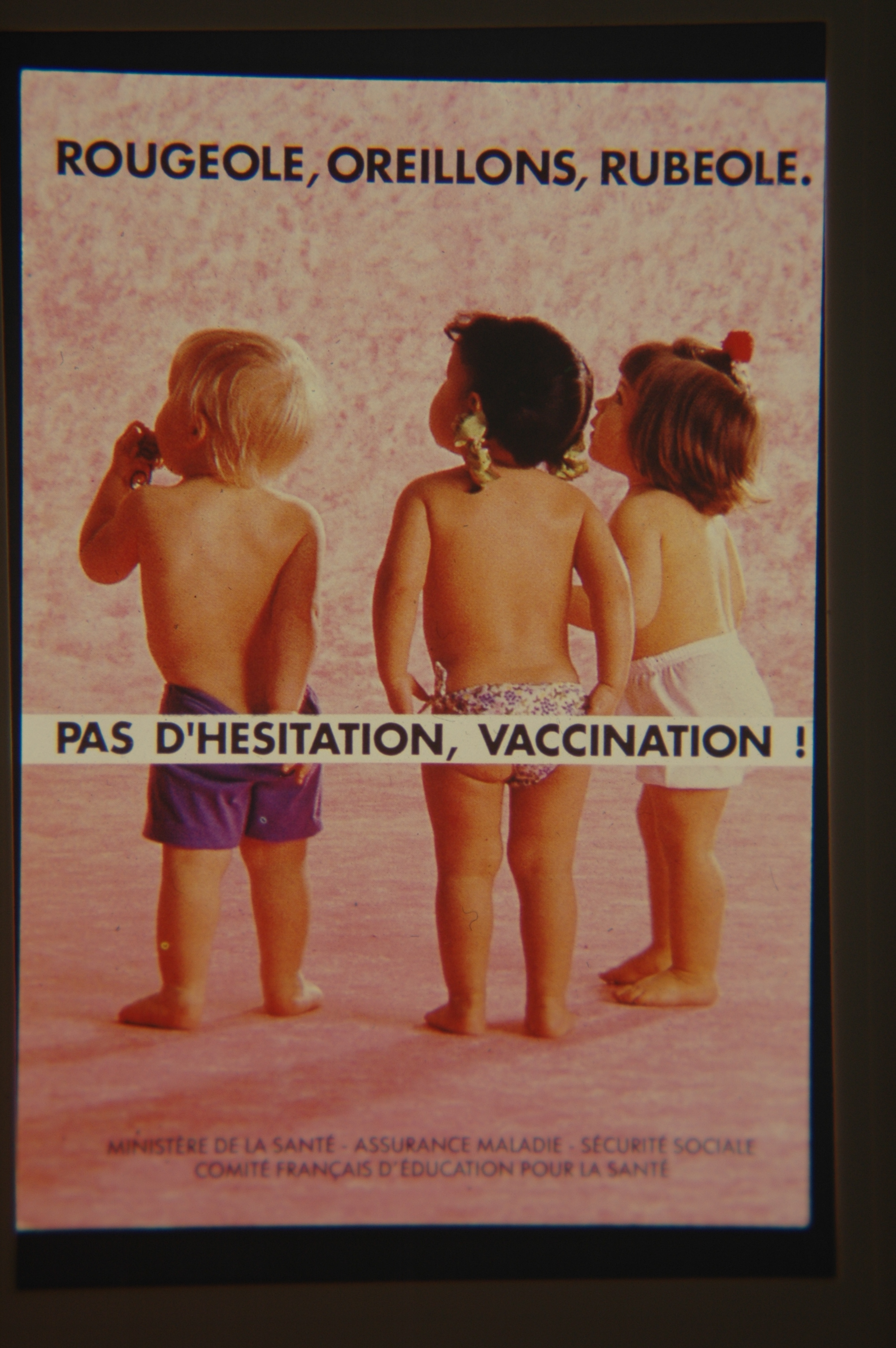 La communication en matière de vaccins doit changer
Type de message adressé à la génération
des années 1960
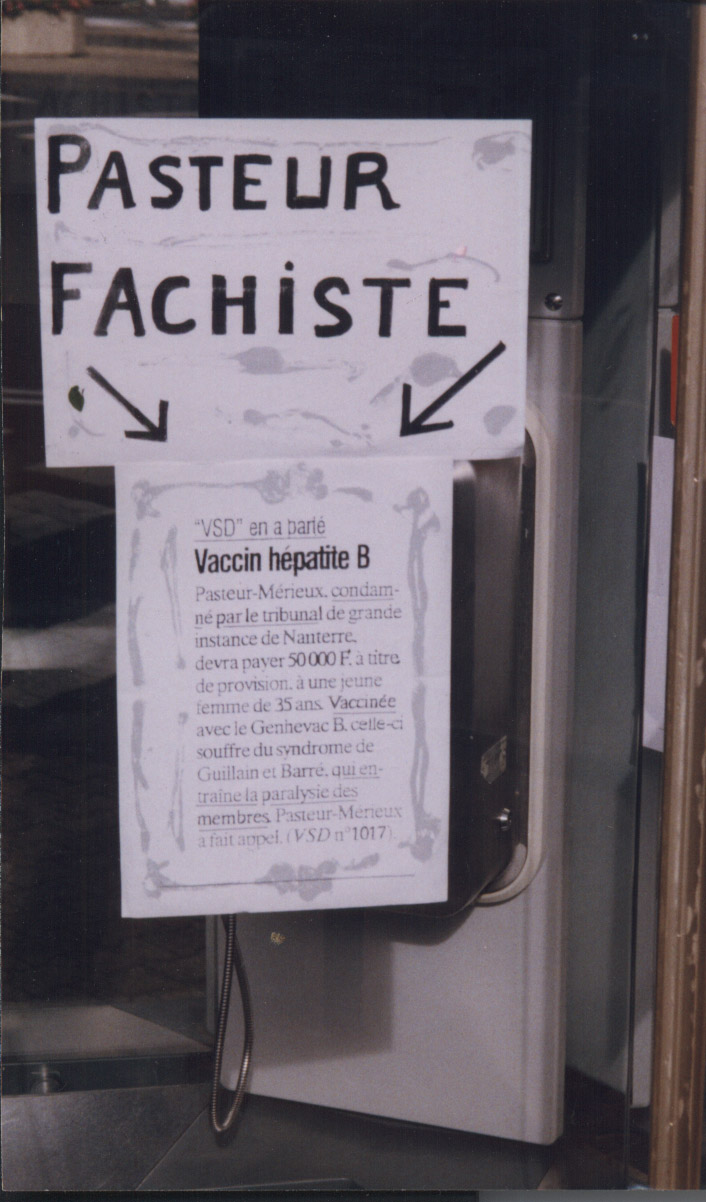 Chamalières 2007
A propos du vaccin Genhevac
Condamnation du tribunal de Nanterre
Le BCG a longtemps concentré en France l’activité des ligues antivaccinales  Souvenir du procès de Lübeck (1929)?
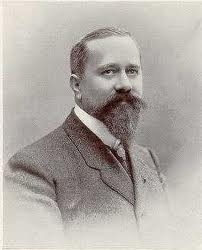 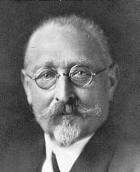 La société a changé : émergence de l’individu 
autonome, affaiblissement du sens 
de la protection communautaire
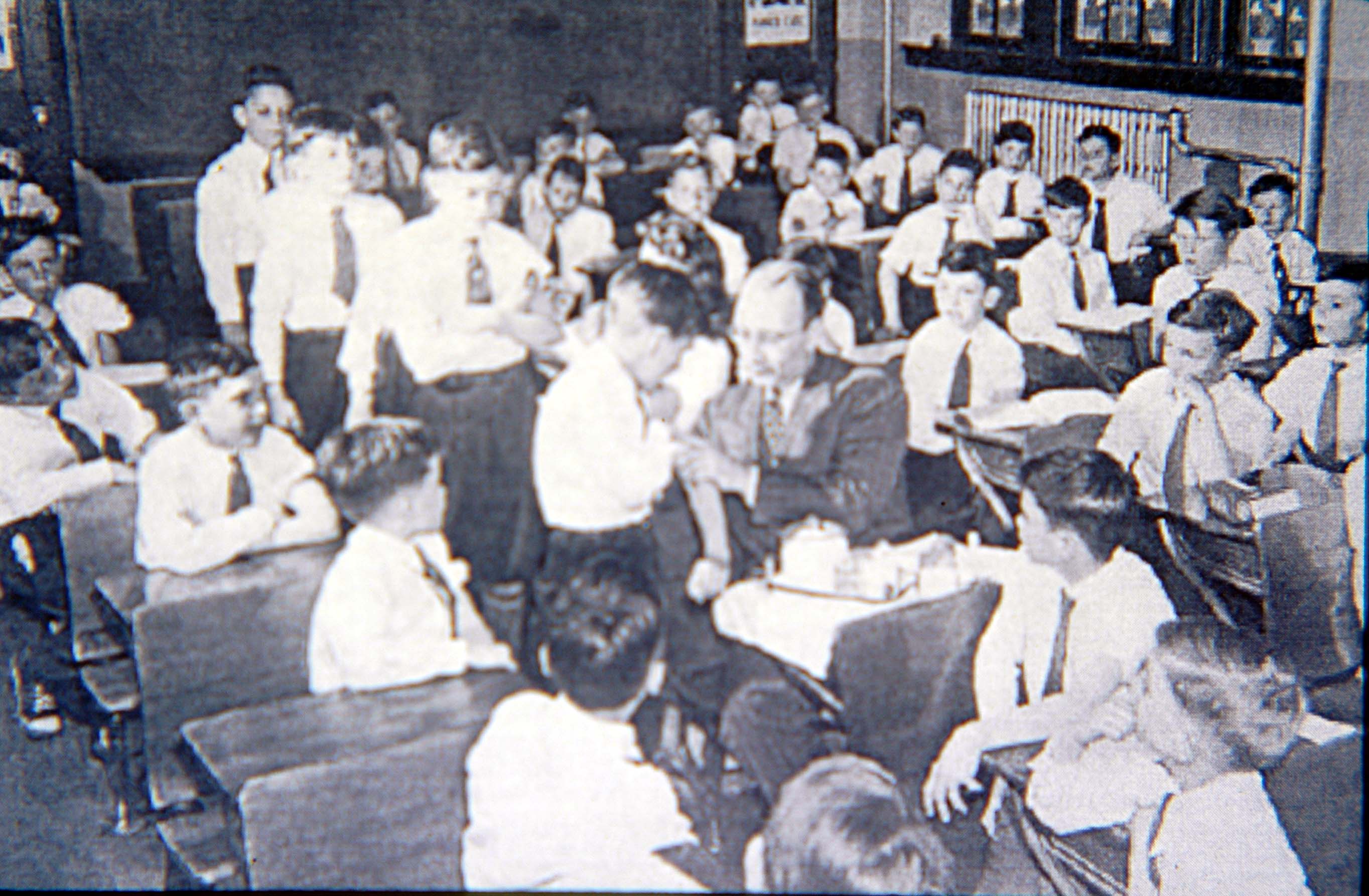 2 L’armée
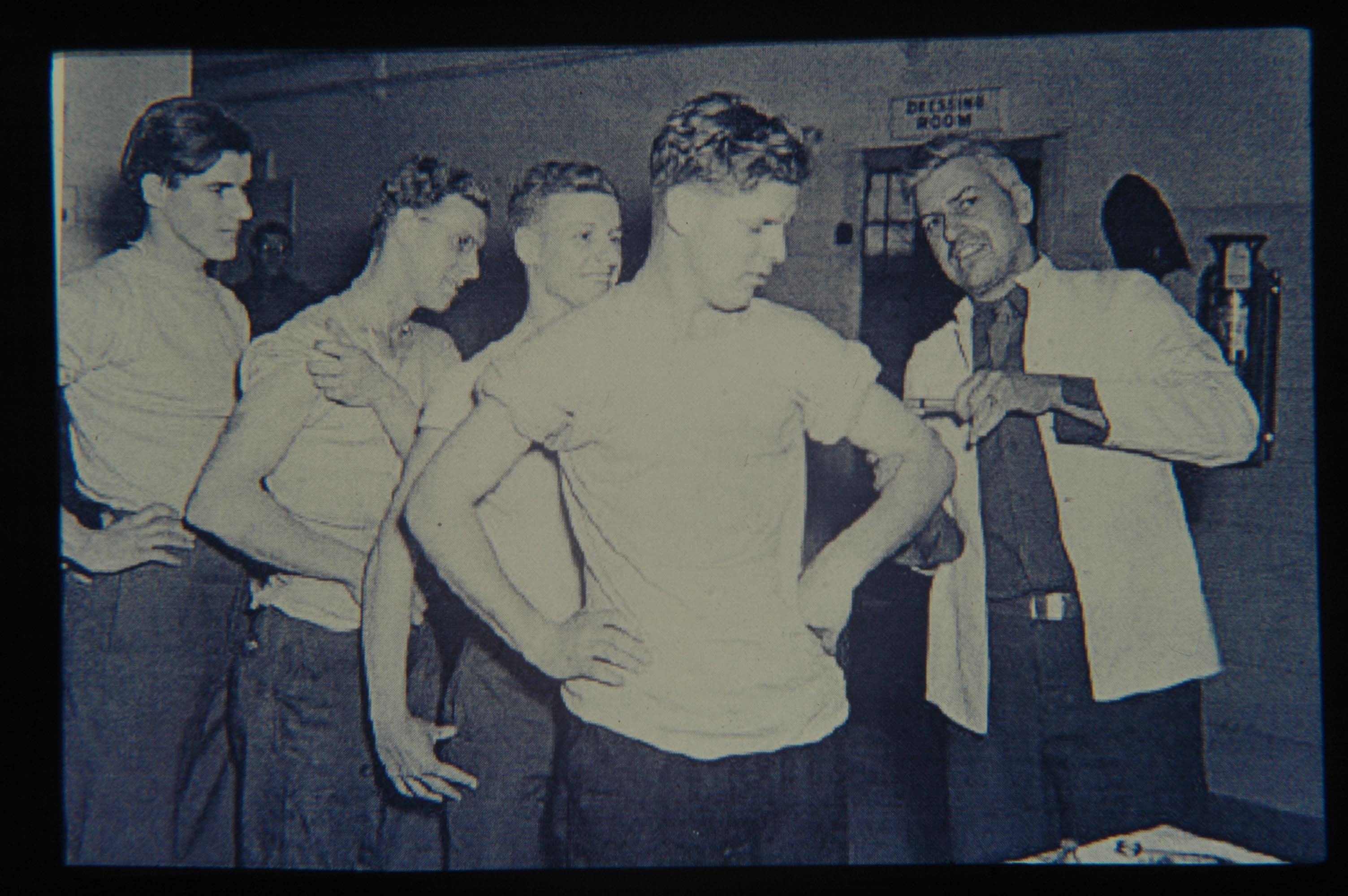 Anciens sites de la vaccination
1 L’Ecole
Le vaccin contre l’HPV illustre la difficulté à comprendre les nouveaux vaccins, les corps d’enfants sont désormais des corps « genrés »
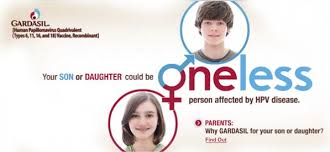 Ce n’est pas seulement la société, mais la science parle différemment
Importance en biologie, de la « singularité de l’individu »
 The Uniqueness of the Individual
 (Peter Medawar)

Variabilité d’origine génétique de la réponse immunitaire
Fréquence des maladies allergiques et des réponses 
autoimmunes
Complexité de la réponse immunitaire
Vision du système immunitaire vers 1900:
Une forteresse armée
Vision contemporaine du système immunitaire
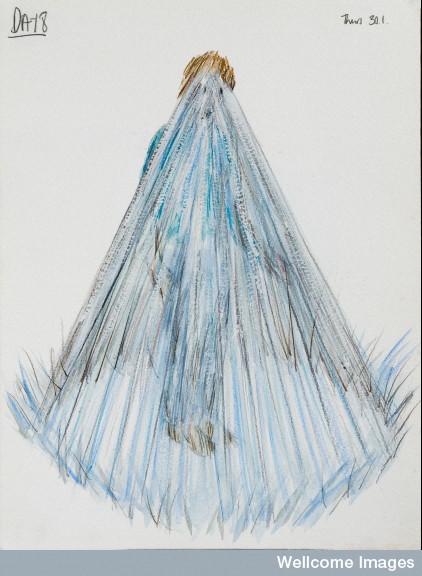 Bobby Beard Diary,
New York
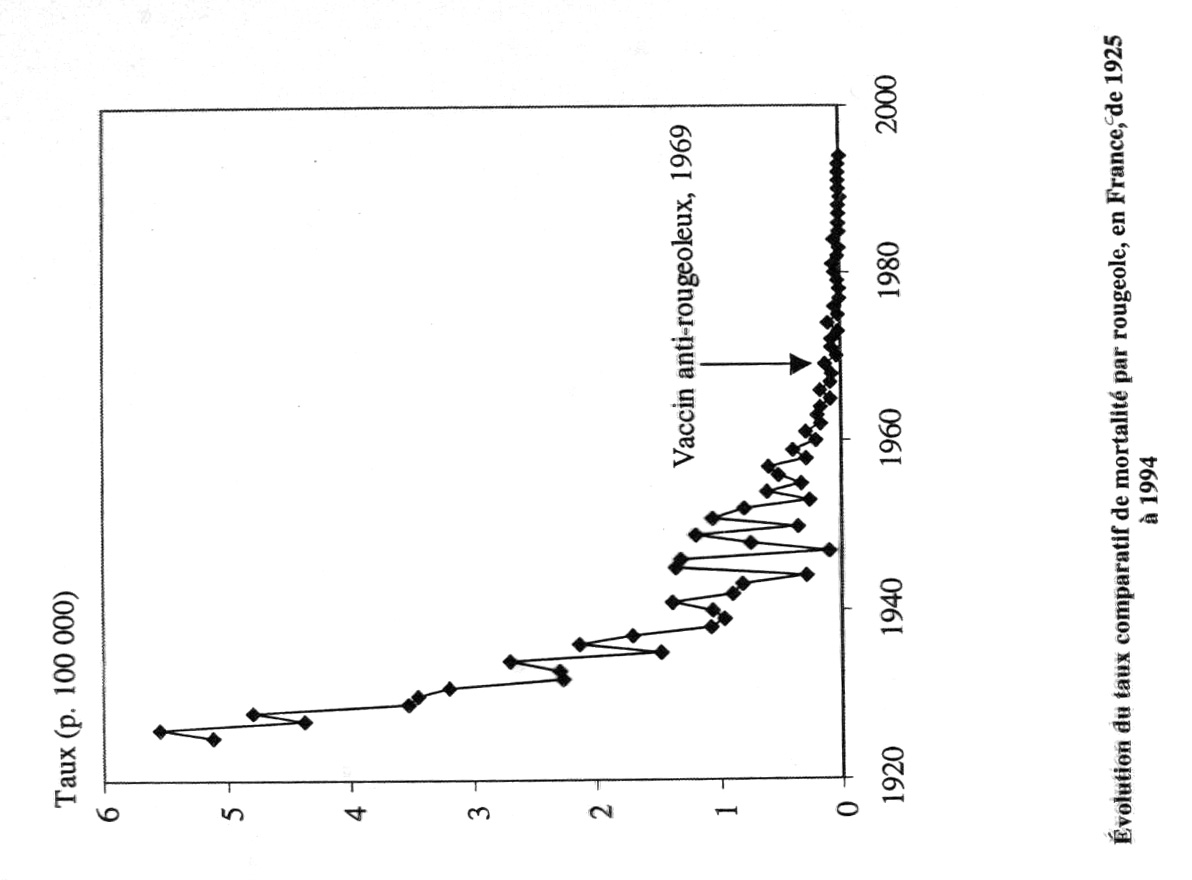 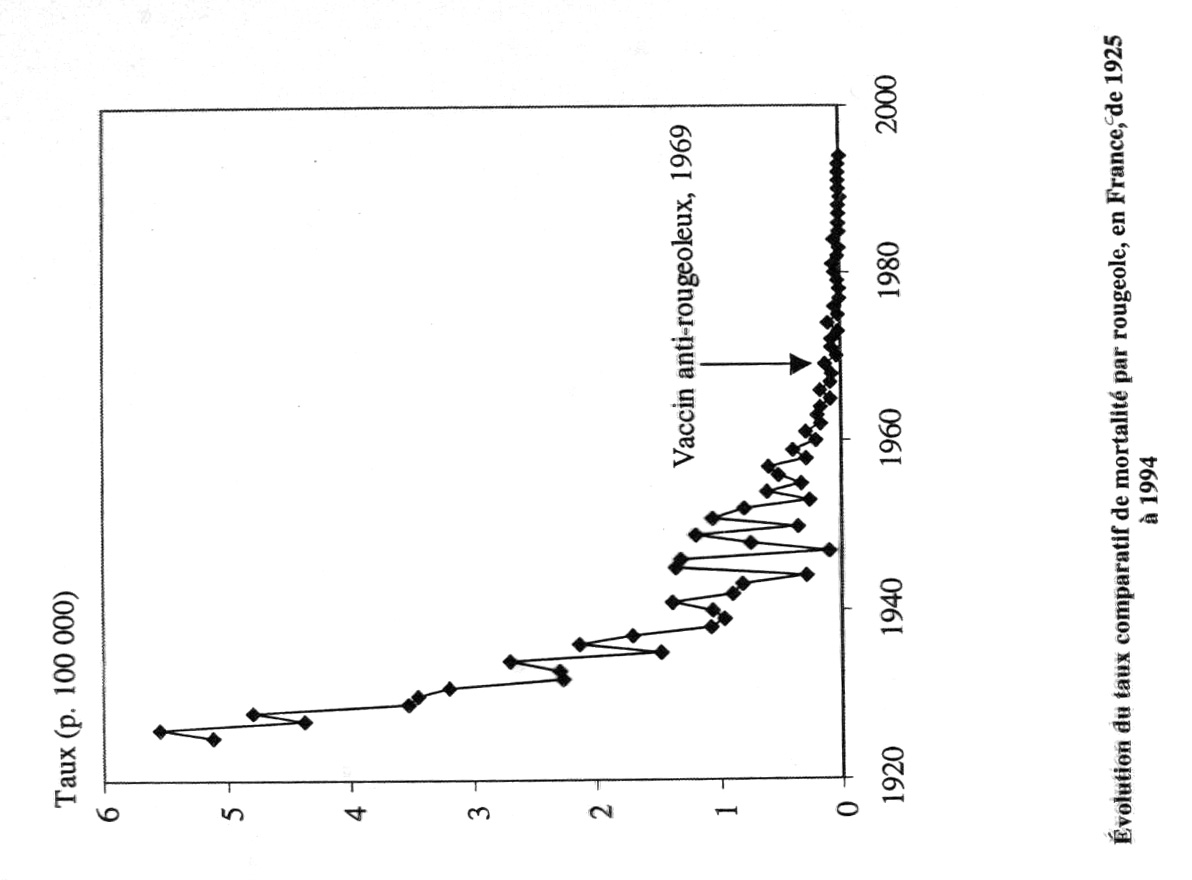 Anciens vaccins
Statistiques
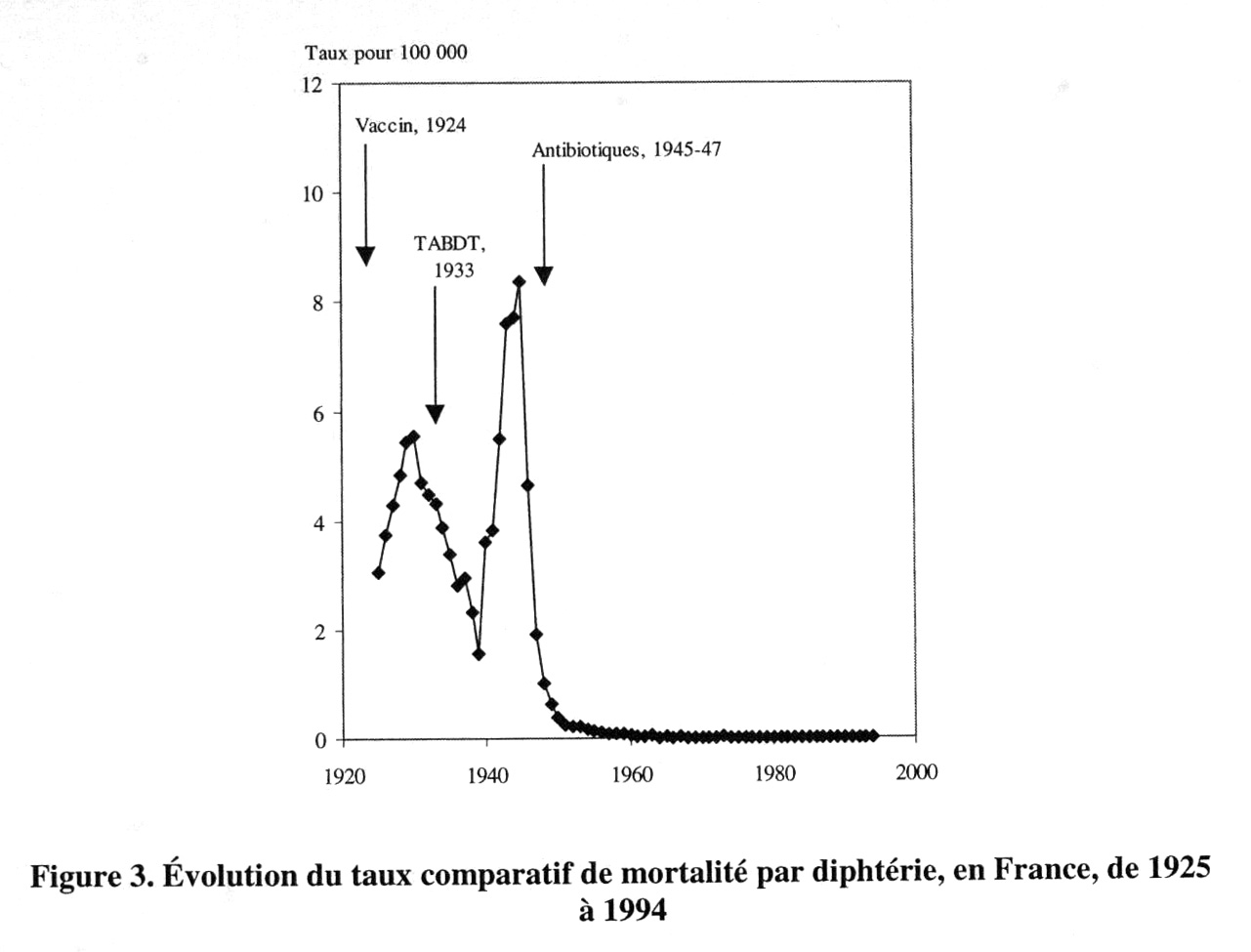 La campagne antipolio a arrêté la maladie aux Etats-Unis en in 1954-56
Espoirs et Inquiétudes : les nouveaux vaccins : VIH, Ebola…?
Le débat public prévu dans notre démocratie en 2016
La vaccinologie est à considérer dans toutes ses dimensions
Le débat doit permettre d’examiner avec lucidité le projet historique des vaccinations, afin de répondre à toutes les questions
Véritable enjeu pour notre démocratie et la conduite de la santé publique nationale et internationale à l’avenir